The Network File System
NFS
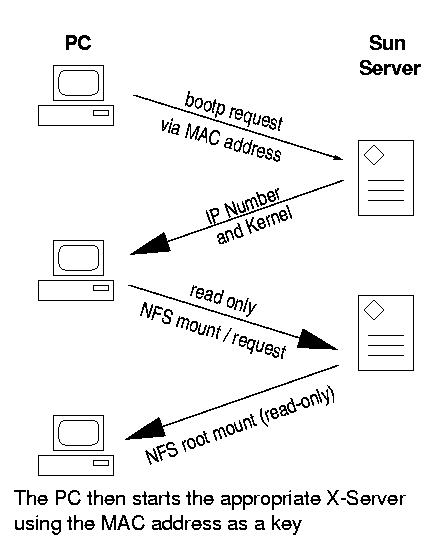 Share filesystem to other hosts via network
NFS History
Introduced by Sun Microsystems in 1985
Originally designed for diskless client-server architecture
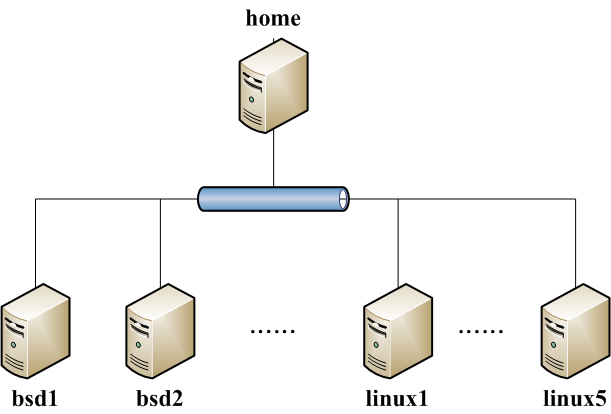 Components of NFS –	mounting protocol (1)
NFSv2
Synchronous write
V2 NFS server must commit each modified block to disk before replying to NFS client
Cause long delay when there is a NFS write operation
NFSv3 in 1990s 
Asynchronous write
Provide increase performance and better support for large files
NFSv4 in 2000s
Available in FreeBSD 8.1-R
Stateful protocol 
Unicode support 
NFSv4.1 in 2010
pNFS
NFSv4.2 in 2016
Components of NFS –	mounting protocol (2)
Sun’s ONC distributed computing standards
NFS client  RPC  Transport Layer  …
Transport Layer
UDP: Lack congestion control
TCP: become more suitable
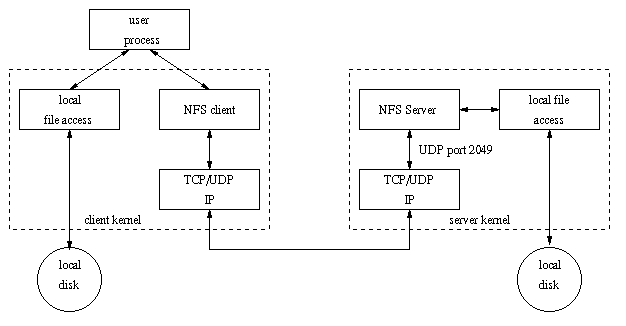 Components of NFS –	mounting protocol (3)
Advanced NFS feature support by OS
Components of NFS
Including
Mounting Protocol
Mount Server
Daemons that coordinate basic file service
Diagnostic utilities
Components of NFS –	Server-side NFS (1)
NFS Server
Export sharing filesystem
System dependent
Waiting for “mount request”
mountd (rpc.mountd) daemon
Waiting for “file access request” 
nfsd (rpc.nfsd) daemon
Lock the files being accessed (optional)
lockd (rpc.lockd) deamon
Check the correctness of the files (optional)
statd (rpc.statd) daemon
Components of NFS –	Server-side NFS (2)
Exporting filesystem
Edit export configuration file
Each line is “what to export and how”
Reload related daemons
Components of NFS –	Server-side NFS (FreeBSD.1)
Exporting filesystem
/etc/exports
White-space separated
Format: directory-list  options-list  client-list
Components of NFS –	Server-side NFS (FreeBSD.2)
Example of /etc/exports




Network and mask cannot appear on the same line with hosts and netgroups

Reload daemons
% kill -1 `cat /var/run/mountd.pid`
/etc/rc.d/mountd restart
/raid	-alldirs -maproot=root mailgate ccserv backup
/raid 	-alldirs -maproot=65534 -network 140.113.209 -mask 255.255.255.0
/home	-ro -mapall=nobody -network 140.113.235.0 -mask 255.255.255.0
/usr/src  /usr/obj -maproot=0 bsd_cc_csie
Components of NFS –	Server-side NFS (Linux.1)
Exporting filesystem
/etc/exports
Format: directory  client-list-with-option 
Ex: /home1  ccbsd5(ro)
Components of NFS –	Server-side NFS (Linux.2)
Components of NFS –	Server-side NFS (Linux.3)
Example of /etc/exports





Run /usr/sbin/exportfs
% /usr/sbin/exportfs -a
Maintain /var/lib/nfs/xtab table which is read by mountd
/home1		ccsun*.csie.nctu.eud.tw(rw)
/home2		@sun_cc_csie(ro)  dragon(rw,no_root_squash)
/home		ccpc1(rw,all_squash,anonuid=150,anongid=100)
/ftp/pub		(ro,insecure,all_squash)
/users		*.xor.com(rw)
/users/evi		(noaccess)
Components of NFS –	Server-side NFS (Solaris.1)
Exporting filesystem
/etc/dfs/dfstab
Each line will execute “share” command to export one NFS
[format] share –F nfs -o option-list directory
Ex: share -F nfs -o rw=ccbsd5.csie.nctu.edu.tw /home2
Run shareall command
% /usr/sbin/shareall
Components of NFS –	Server-side NFS (Solaris.2)
Components of NFS –	Server-side NFS (3)
nfsd daemon
Handle NFS file access request from NFS clients
Number of nfsd is important
Too small, some NFS request may be not served
Too large, load will be high
In FreeBSD
Specify nfsd options in /etc/rc.conf
nfs_server_enable="YES"
nfs_server_flags="-u –t –n 4"
Components of NFS –	Client-side NFS (1)
NFS Client
Mount NFS filesystem first
Access file under NFS filesystem
mount command
[format]
mount [-o options] host:directory  mount-point
Ex:
% mount –t nfs ccbsd4:/home/www /home/nfs/www
/etc/fstab (/etc/vfstab in Solaris)
% mount -a -t nfs (FreeBSD, Linux)
% mount -a -F nfs (Solaris)



Aborting 20-hour simulation after running for 18 hours due to transient network glitch
# Device			Mountpoint	FStype  Options	  Dump  Pass#
dragon:/usr/man		/usr/man		nfs        	ro,bg,soft	  0          0
ccserv:/spool/mail		/var/mail		nfs        	rw,bg,intr	  0          0
Components of NFS –	Client-side NFS (2)
NFS mount flags
Components of NFS –	Client-side NFS (3)
Client side daemons that enhance performance
biod (block I/O daemon, or called nfsiod)
Perform read-ahead and write-behind caching
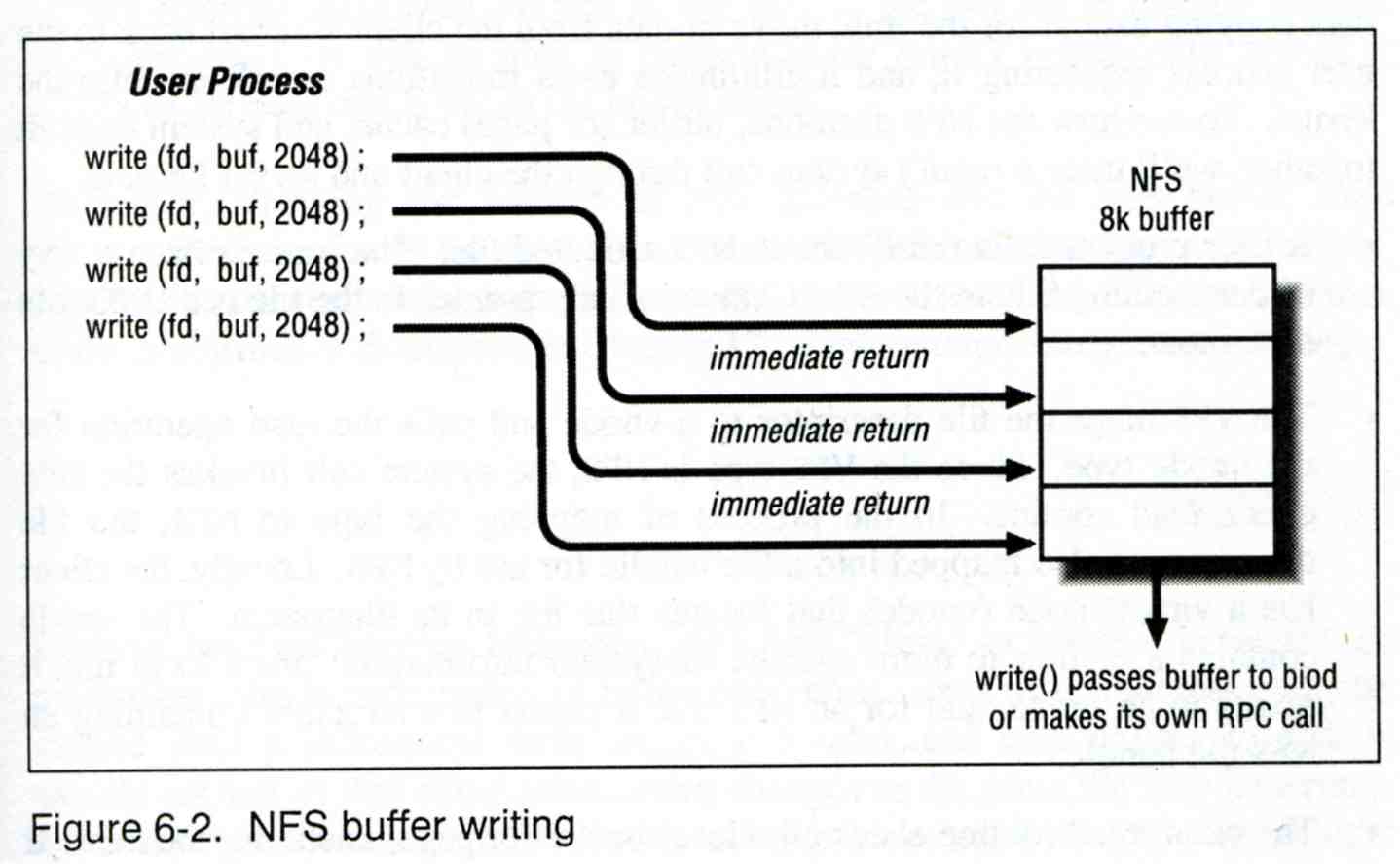 Components of NFS –	NFS Utilities (1)
nfsstat
Display NFS statistics
% nfsstat -s (display statistics of NFS server)
% nfsstat -c (display statistics of NFS client)
csduty [/u/dcs/94/9455832] -chwong- nfsstat -c
Client Info:
Rpc Counts:
  Getattr   Setattr    Lookup  Readlink      Read     Write    Create    Remove
  1065253     34196    379742      5187    111699    182603     18049     29803
   Rename      Link   Symlink     Mkdir     Rmdir   Readdir  RdirPlus    Access
    20838      4746         1        10      1003      4705         0    316560
    Mknod    Fsstat    Fsinfo  PathConf    Commit
               0     13742      3889         0     75747
Rpc Info:
 TimedOut   Invalid X Replies   Retries  Requests
               0            0             69      3994   2267773
Cache Info:
Attr Hits    Misses Lkup Hits    Misses BioR Hits    Misses BioW Hits    Misses
  1920497   1259363   1256973    379714    352854    102015    521158    182603
BioRLHits    Misses BioD Hits    Misses DirE Hits    Misses
   347749      5187     14996      4685      6137         0
Components of NFS –	NFS Utilities (2)
showmount
% showmount -e cchome
show the hosts’s export list
% showmount -a 
List all mount points
magpie  [/u/dcs/94/9455832] -chwong- showmount -e magpie
Exports list on magpie:
/home		ccduty mailgate 140.113.209.0
/drongo		operator ccduty mailgate 140.113.209.0
cshome [/u/dcs/94/9455832] -chwong- showmount -a
All mount points on localhost:
bsd1:/home2
bsd1:/raid/home
csduty:/home2
csduty:/raid/home
linux1:/raid/home
linux2:/raid/home
nat235.dynamic:/raid/home
sun1:/raid/home
NFS in FreeBSD
NFS server
Edit /etc/rc.conf




NFS client
…
nfs_server_enable="YES"
nfs_server_flags="-u -t -n 4"
…
…
nfs_client_enable="YES"
…